A la découverte de …
L’Île de la Réunion
COMMENCER LE QUIZ
RÉPONSE
1. L’Île de la Réunion est …
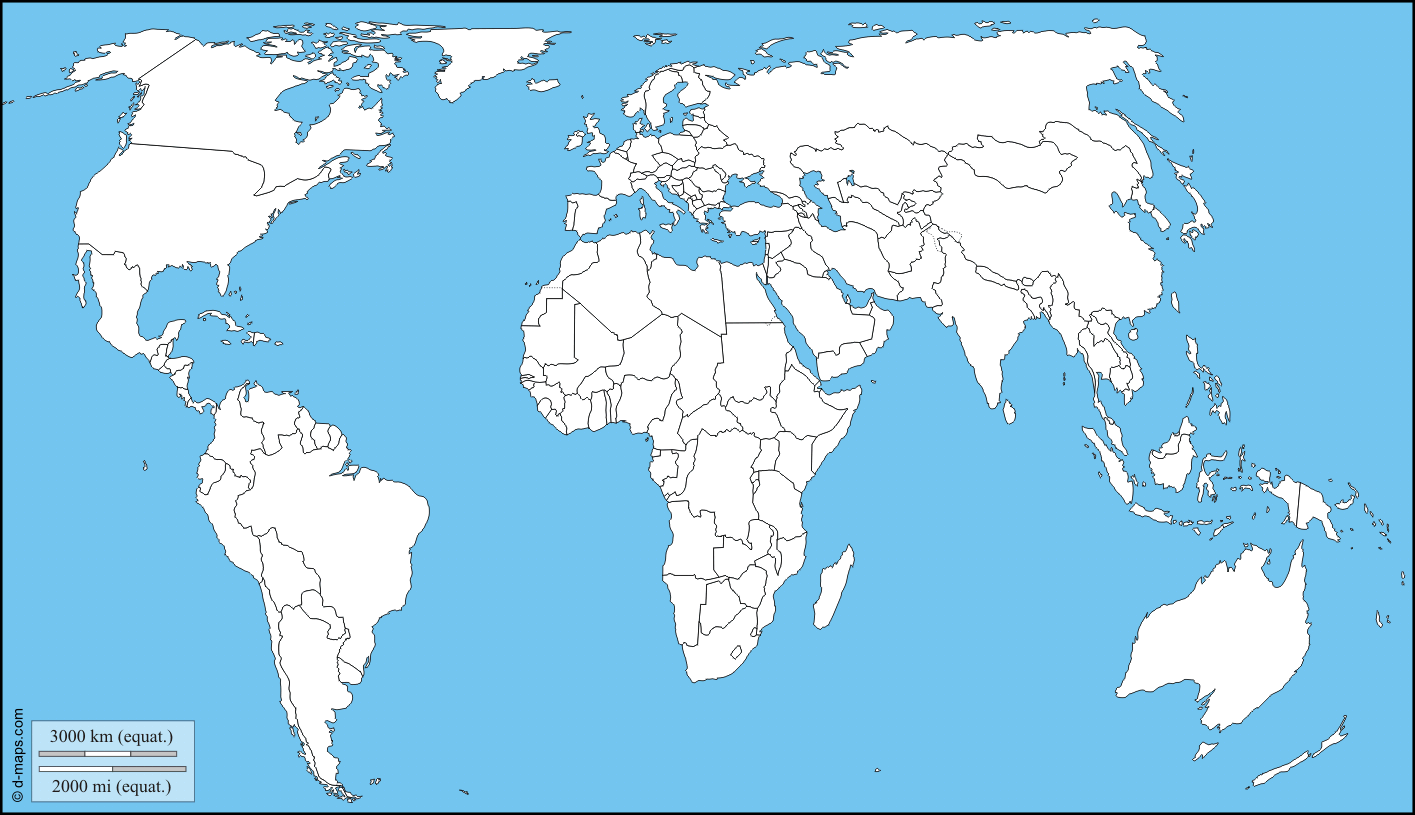 a
c
b
RÉPONSE
2. L’Île de la Réunion se trouve dans …
La Mer Méditerranée
a
L’Océan
Arctique
b
L’Océan
Indien
c
RÉPONSE
3. Les habitants sont de nationalité …
indienne
a
islandaise
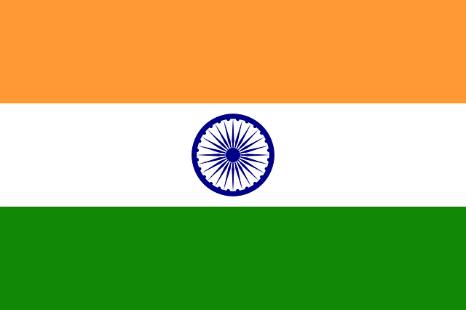 b
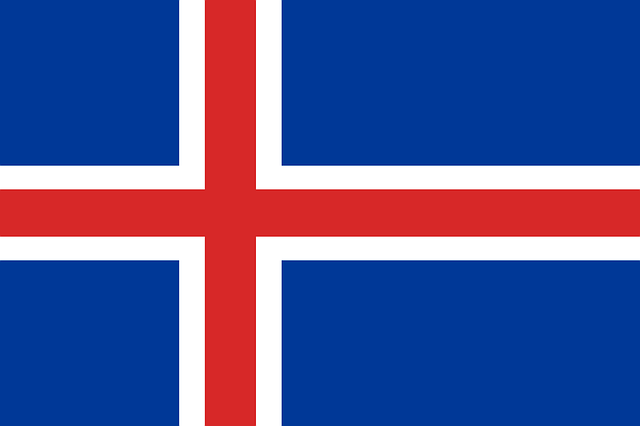 française
c
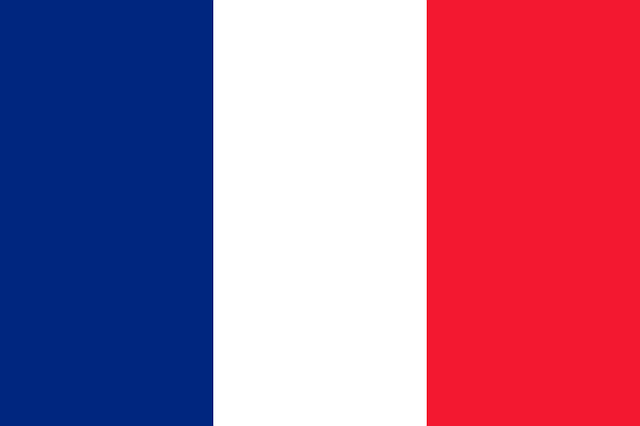 RÉPONSE
4. L’Île de la Réunion est …
Une région
a
une ville
b
Un pays
c
RÉPONSE
5. La ville principale s’appelle…
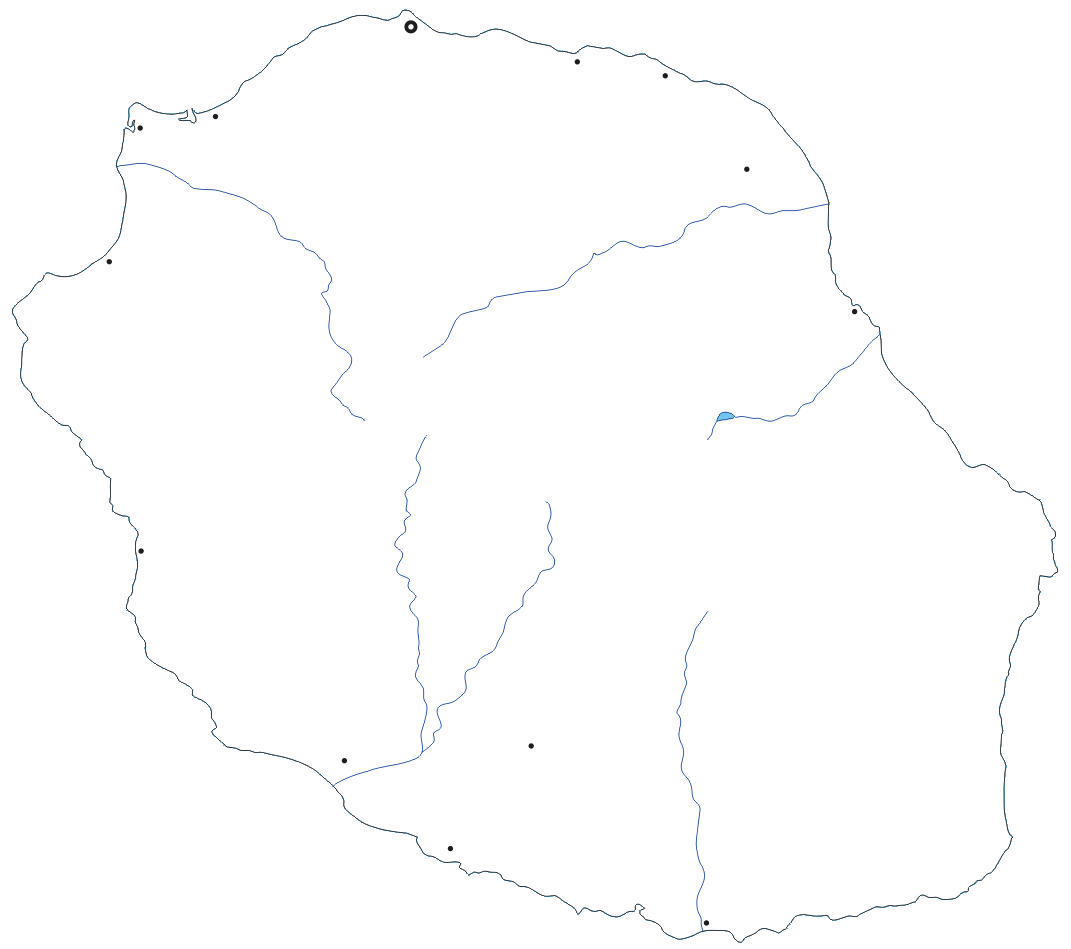 Montréal
b
Toulouse
a
Saint-Denis
c
RÉPONSE
6. Les habitants de la Réunion parlent …
français et créole
espagnol
a
c
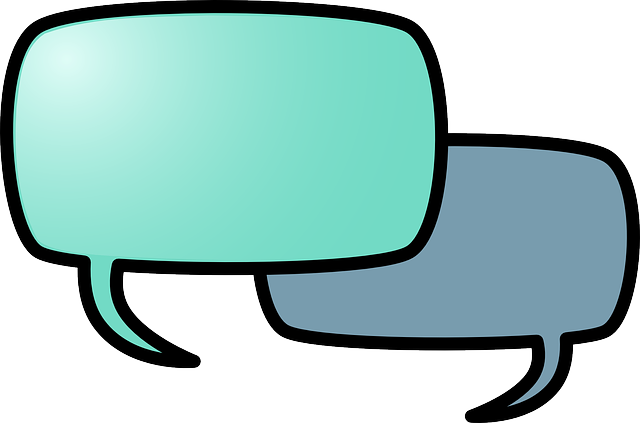 anglais
b
RÉPONSE
7. À la Réunion, la monnaie utilisée est…
L’Euro
a
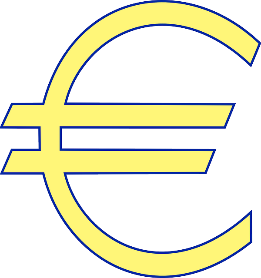 Le Dollar
b
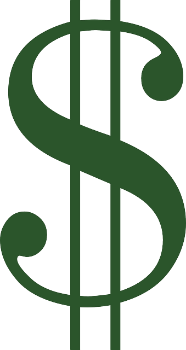 La couronne
c
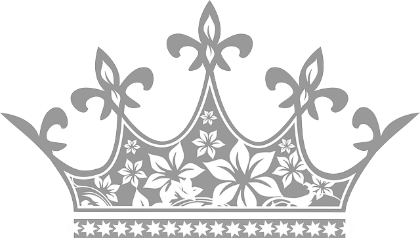 RÉPONSE
8. Sur l’île, il y a …
des volcans
a
un désert
b
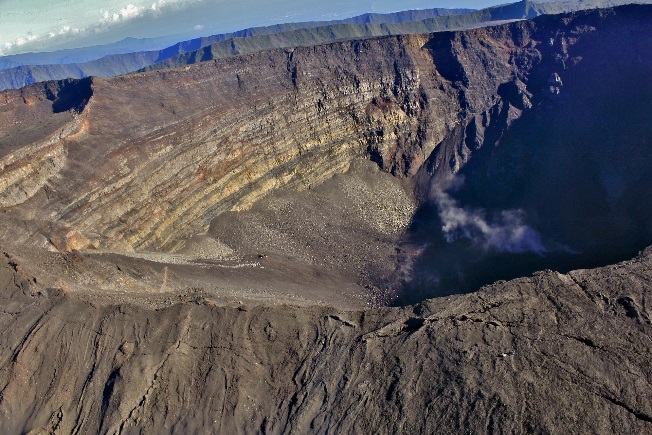 un glacier
c
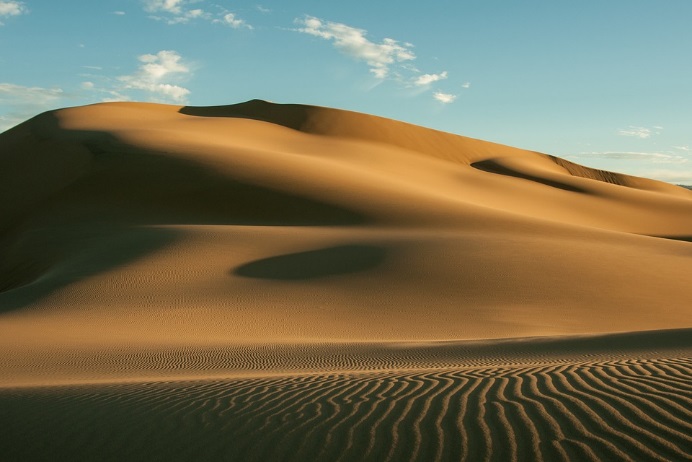 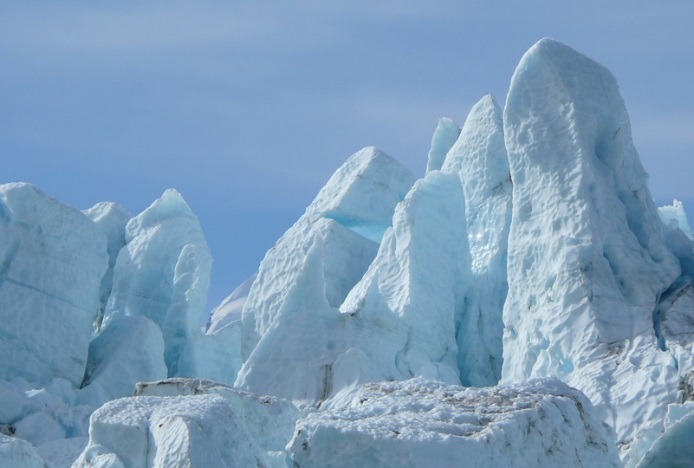 RÉPONSE
9. À la Réunion, on fait …
Du ski
a
Du masque et tuba
b
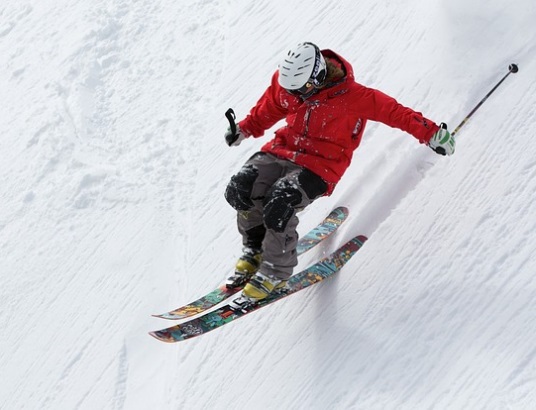 Une promenade en chameau
c
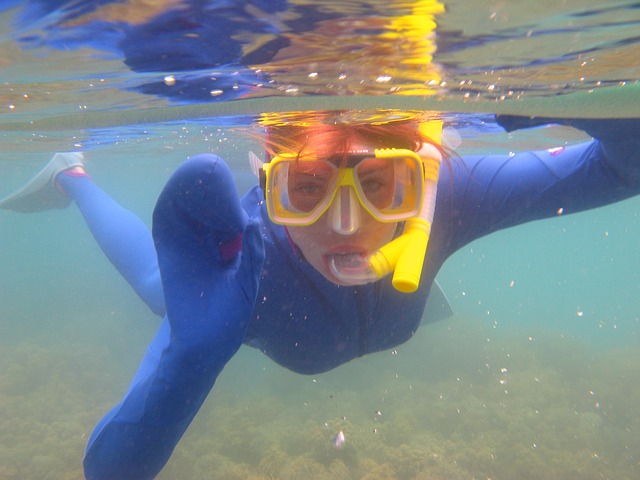 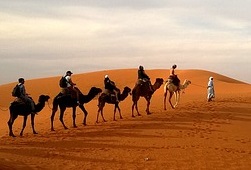 RÉPONSE
10. Une spécialité de la Réunion est …
Le café
a
Le chocolat
b
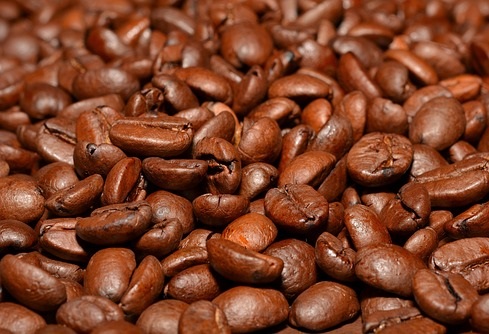 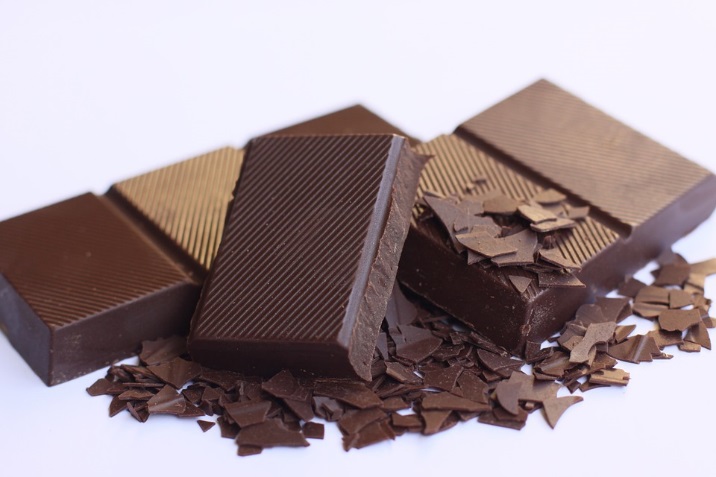 La vanille
c
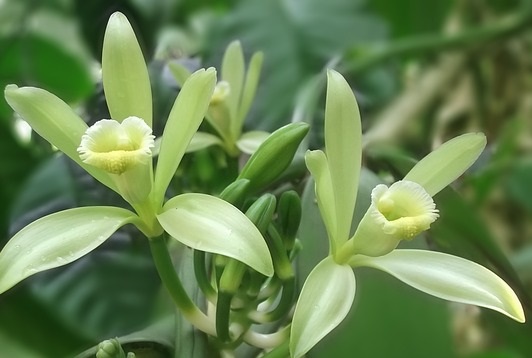 RÉPONSES
Question 2
1. L’Île de la Réunion est …
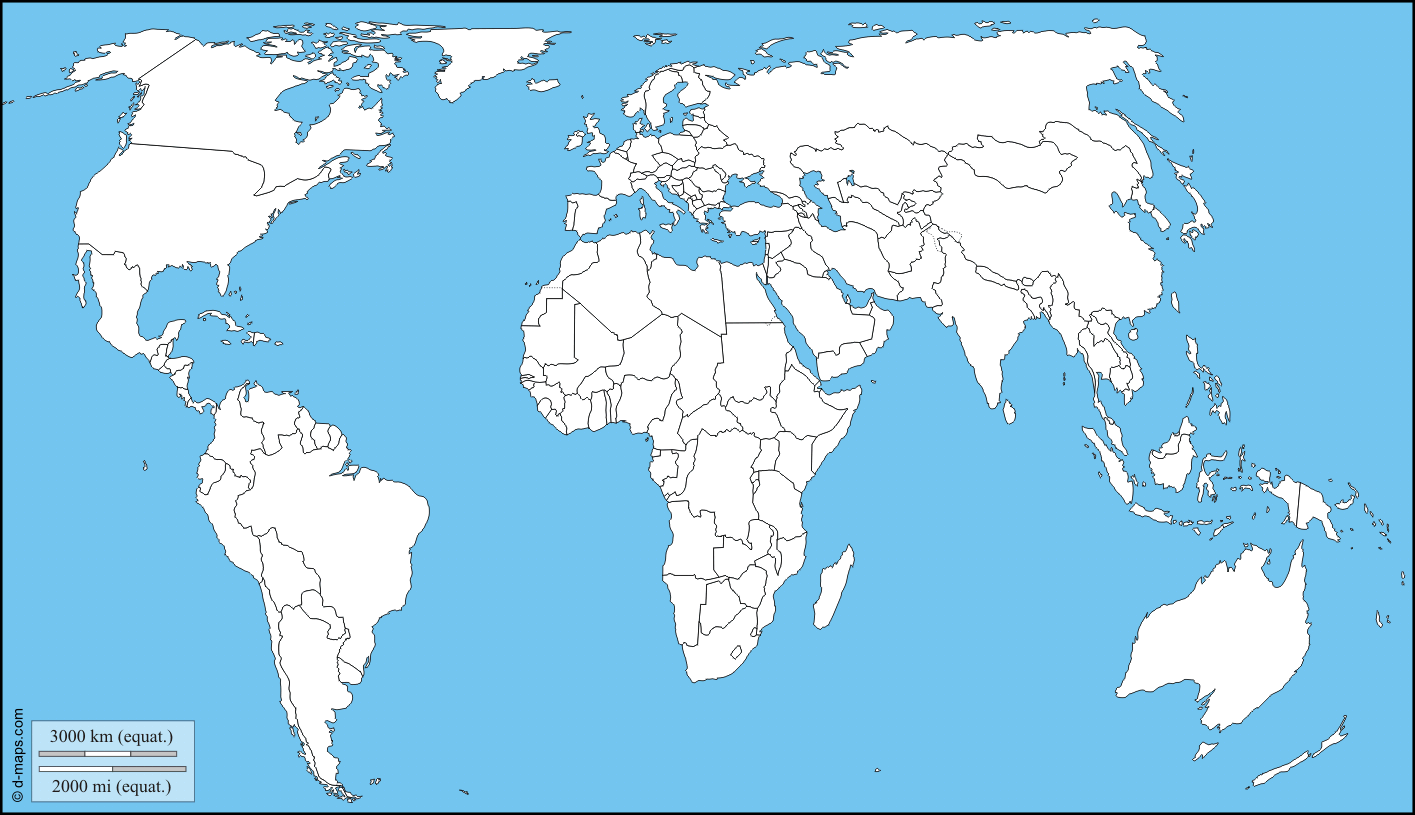 b
Question 3
2. L’Île de la Réunion se trouve dans …
L’Océan
Indien
c
Question 4
3. Les habitants sont de nationalité …
française
c
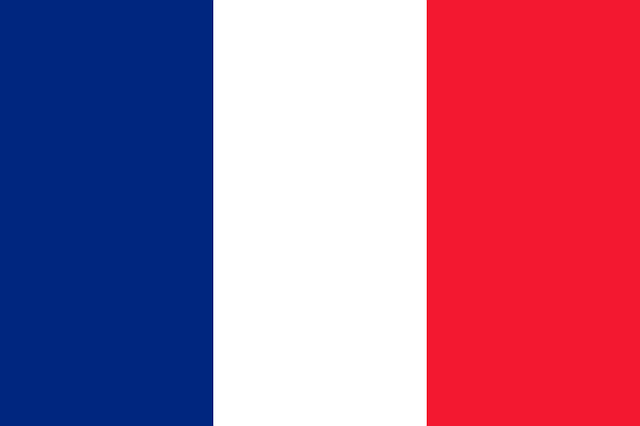 Question 5
4. L’Île de la Réunion est …
Une région
a
Question 6
5. La ville principale s’appelle…
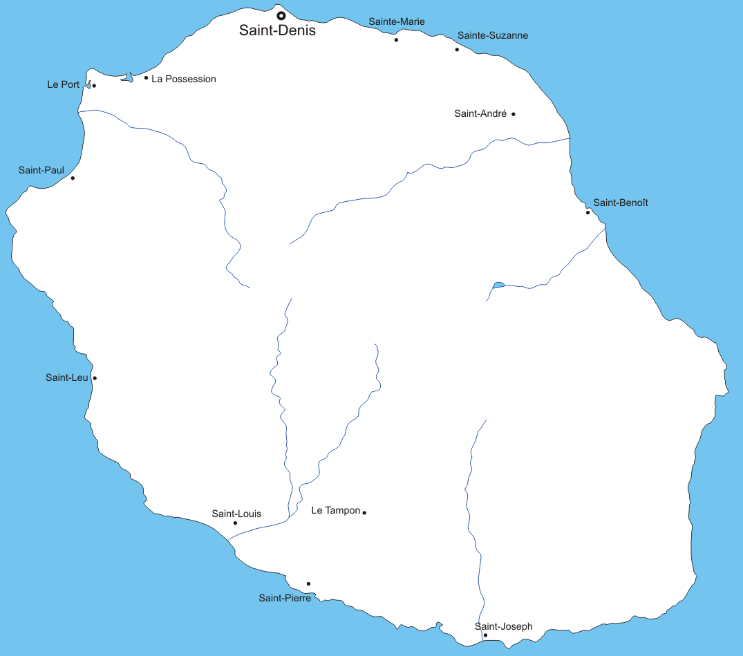 Saint-Denis
c
Question 7
6. Les habitants de la Réunion parlent …
français et créole
a
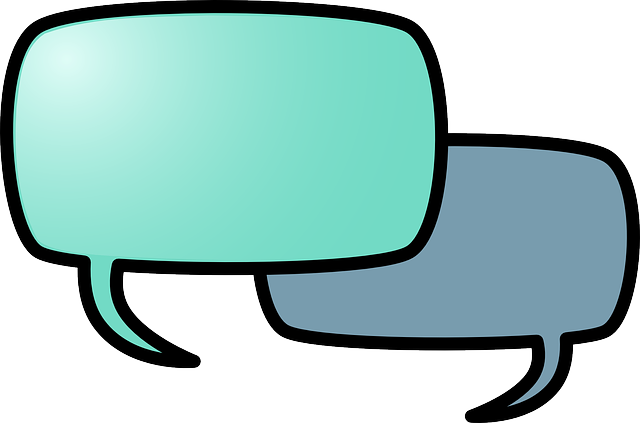 Question 8
7. À la Réunion, la monnaie utilisée est…
L’Euro
a
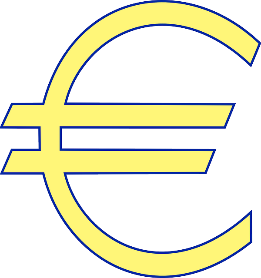 Question 9
8. Sur l’île, il y a …
des volcans
a
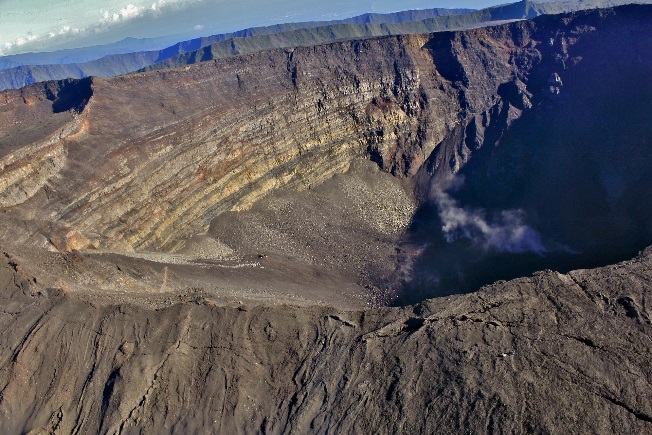 Question 10
9. À la Réunion, on fait …
Du masque et tuba
b
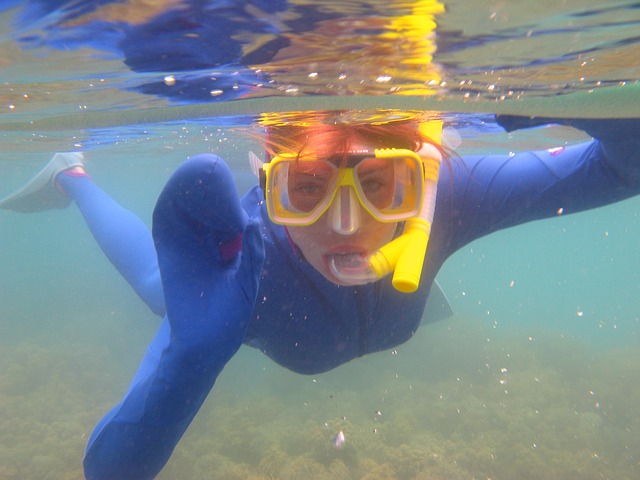 FIN
10. Une spécialité de la Réunion est …
La vanille
c
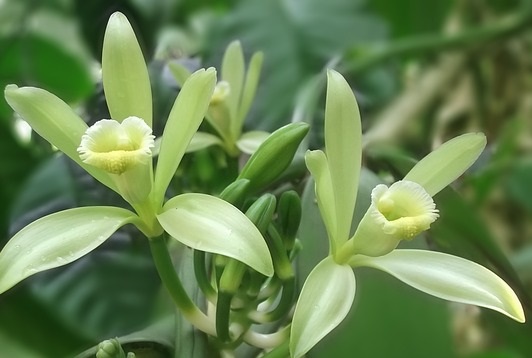 Le voyage à
L’Île de la Réunion
est terminé !